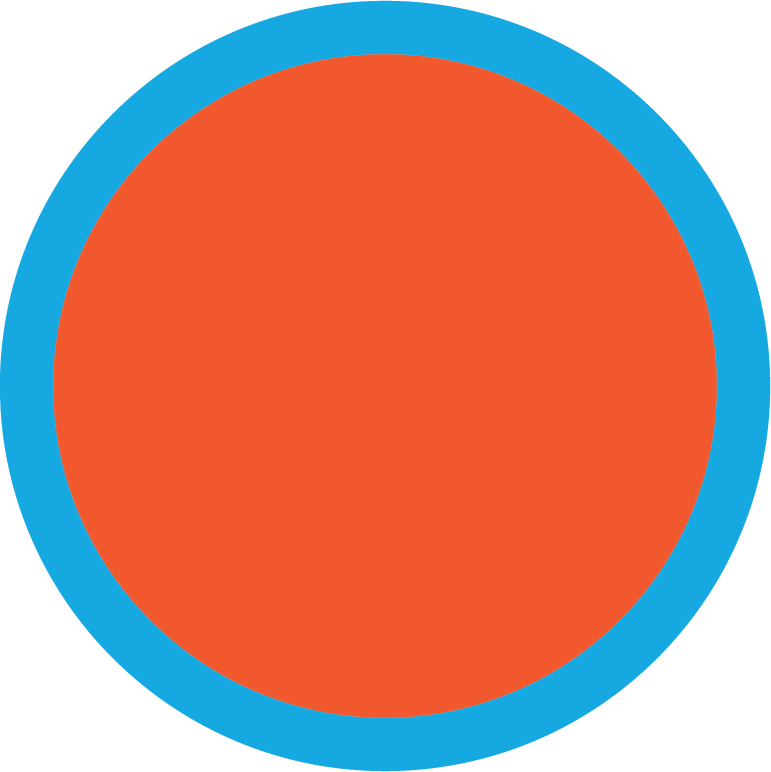 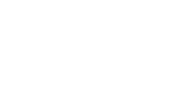 5
Things we can do
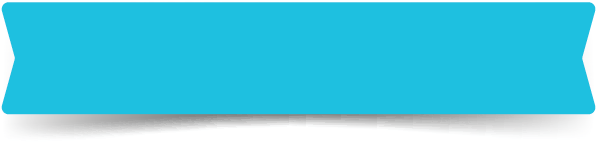 LESSON 1 PERIOD 2
Contents
Warm upReview vocabulary
Activity 2Listen and tick.
01
04
Activity 3
     Look, complete and read.
Activity 4Let’s play.
05
02
Games
06
01
Warm-up
Look and guess. 
Then say for you.
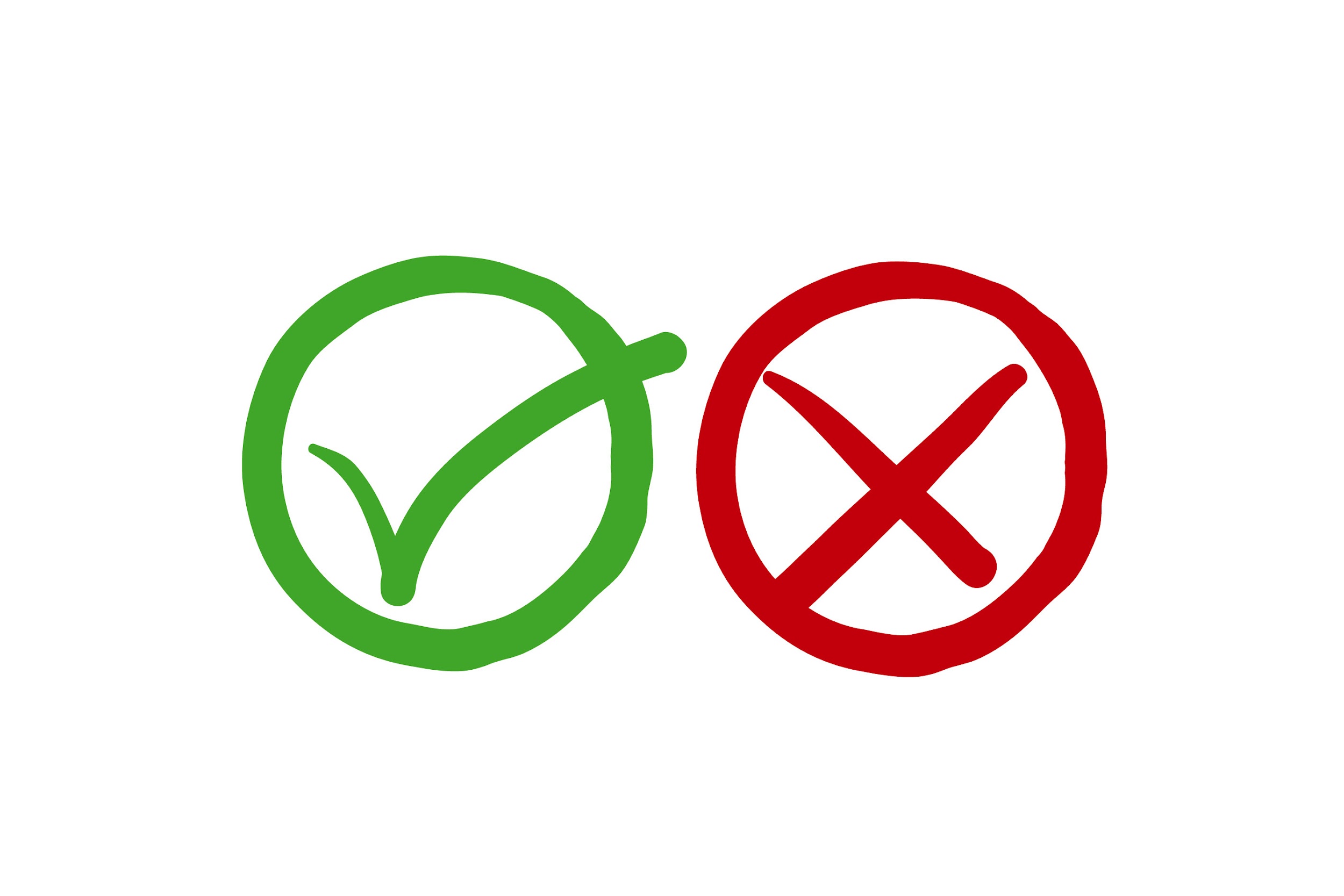 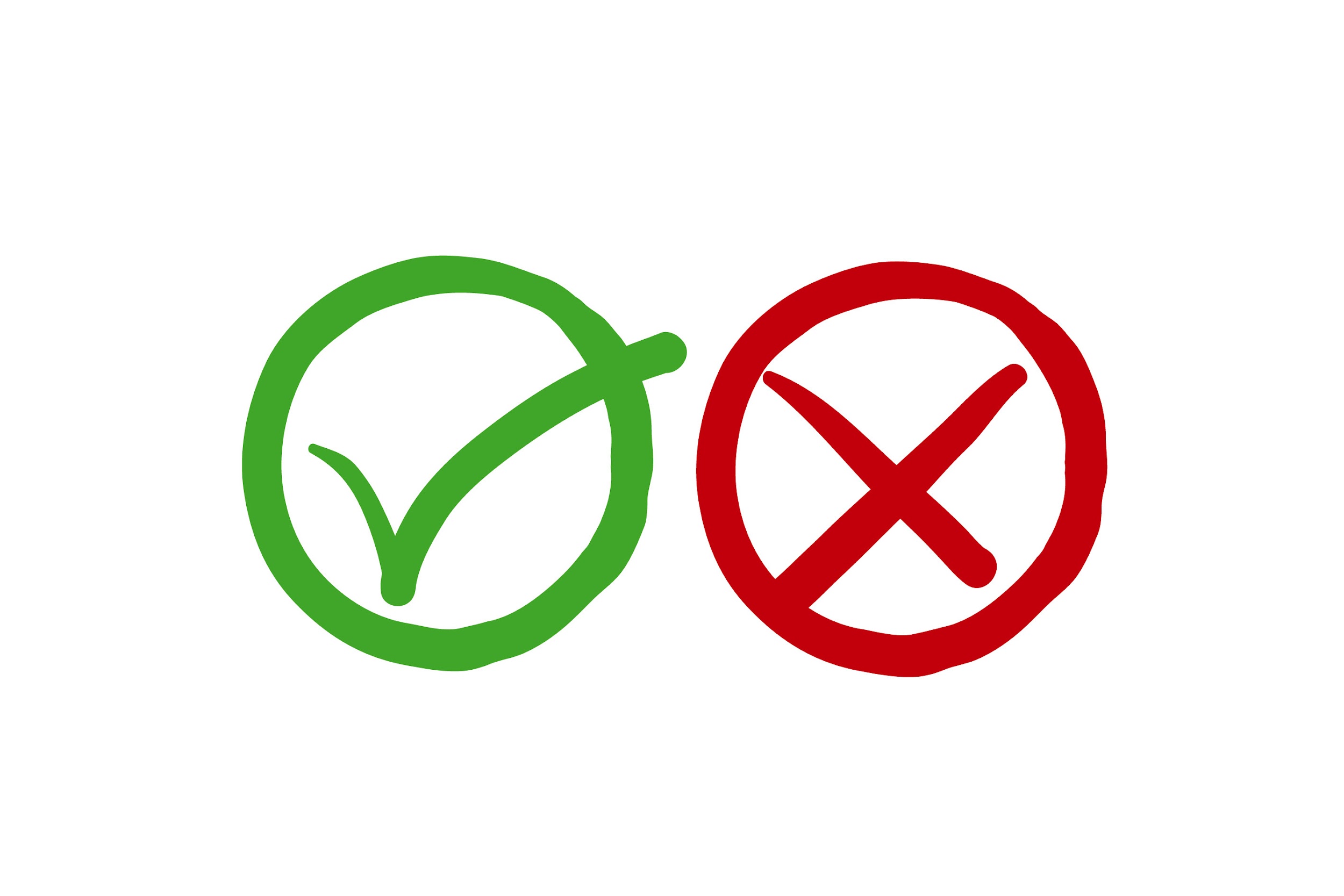 I can ....... .
I can’t …………..
[Speaker Notes: - Divide the class into 3 teams.
- Pupils take turn to answer the questions.
- They look at the hidden pictures and guess what activity  is
-  If they have the correct answers they get the points for their teams. If the answer is not correct, the other team answers. 
- Review models:
Draw pupil’s attention to the picture.
They answer the questions.
Can he play badminton? 
Yes, he can. /  No, he can't.
Can she swim? 
Yes, she can. /  No, she can't.]
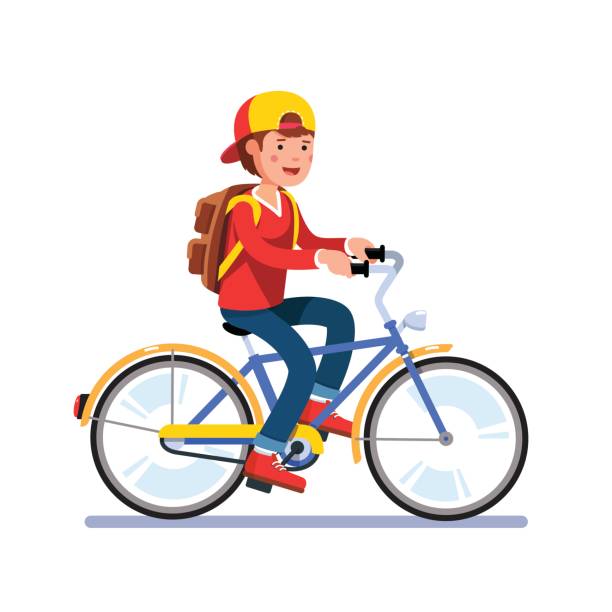 ride a bike
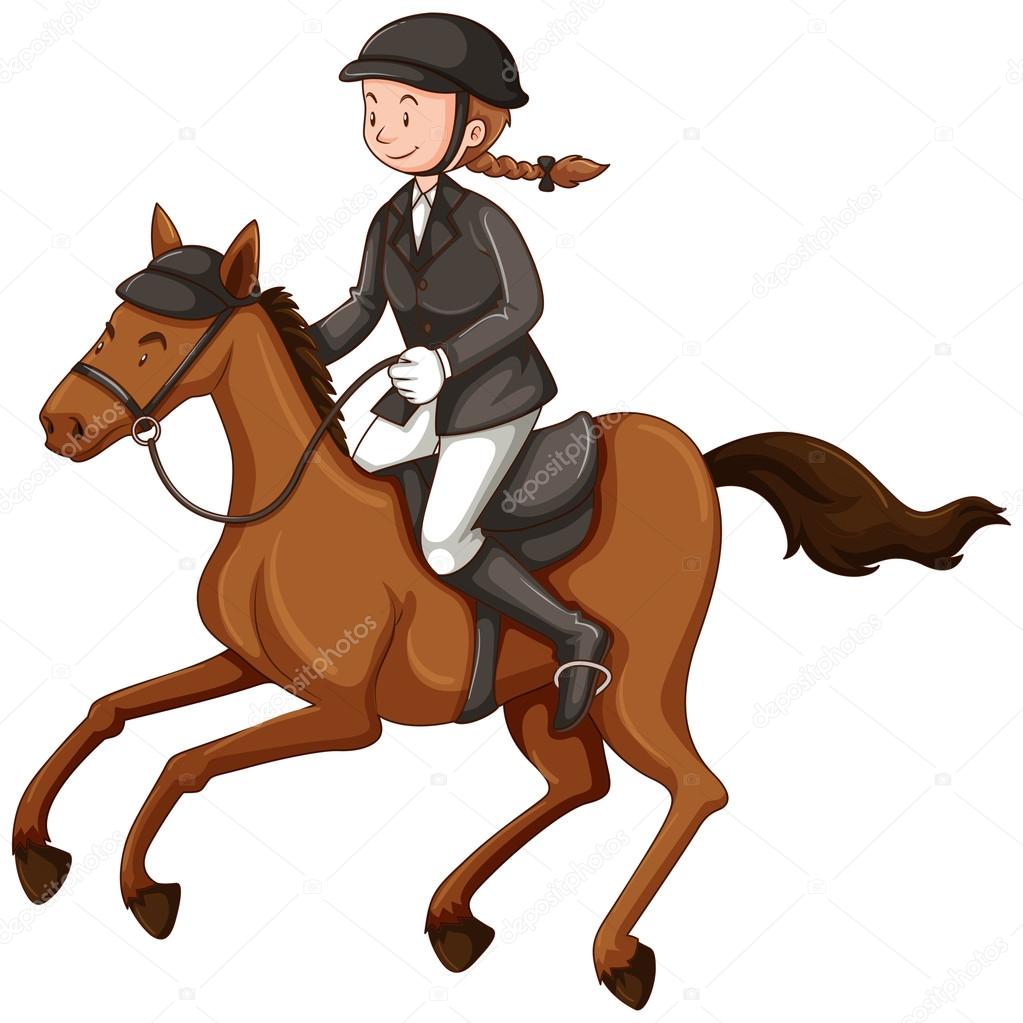 ride a horse
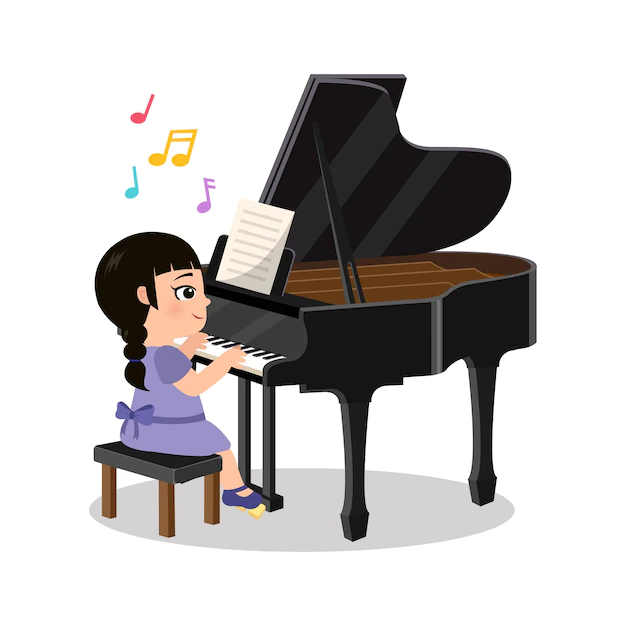 play the piano
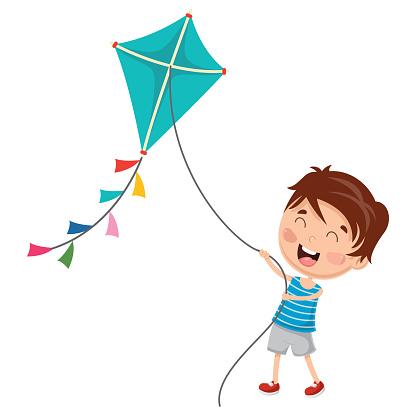 fly a kite
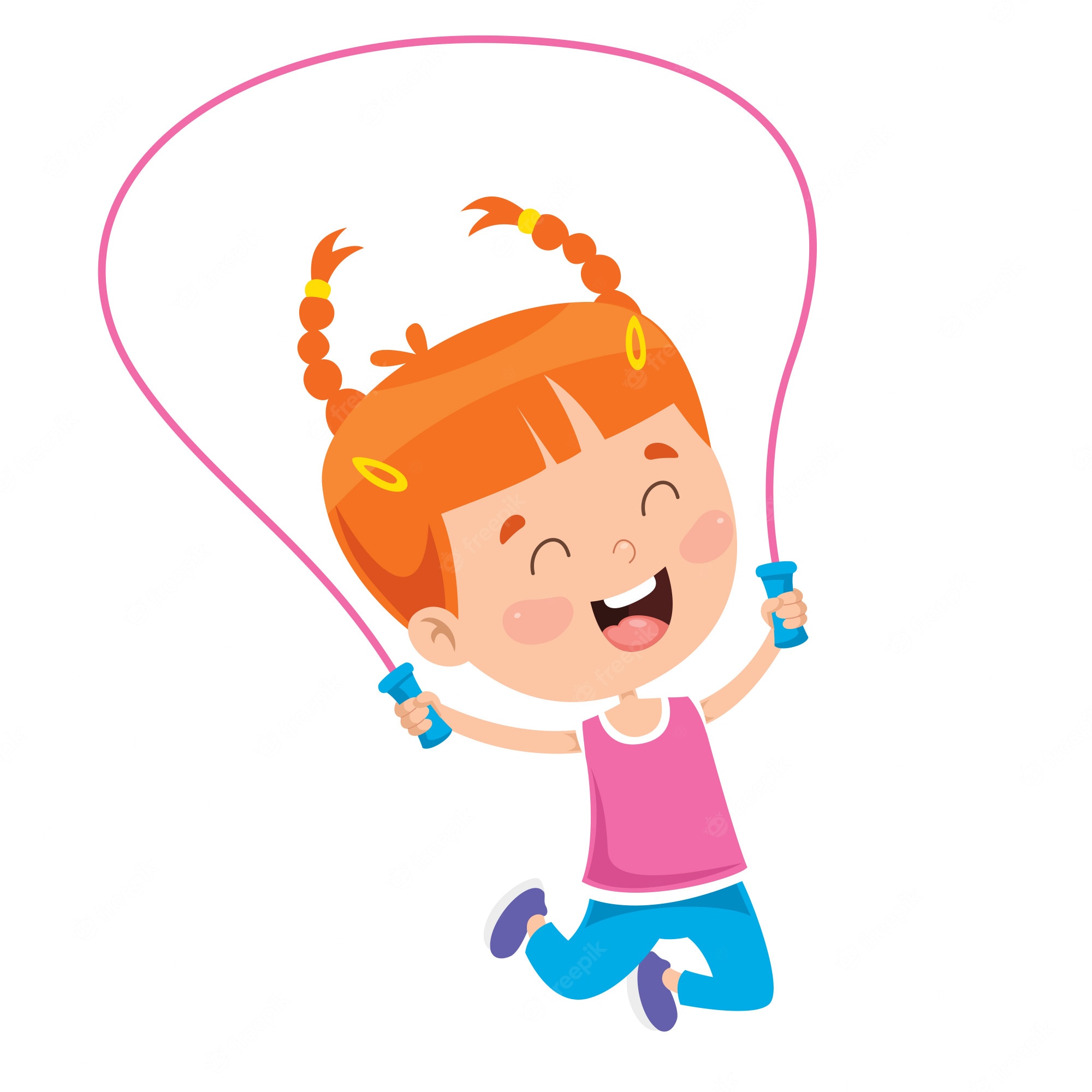 skip
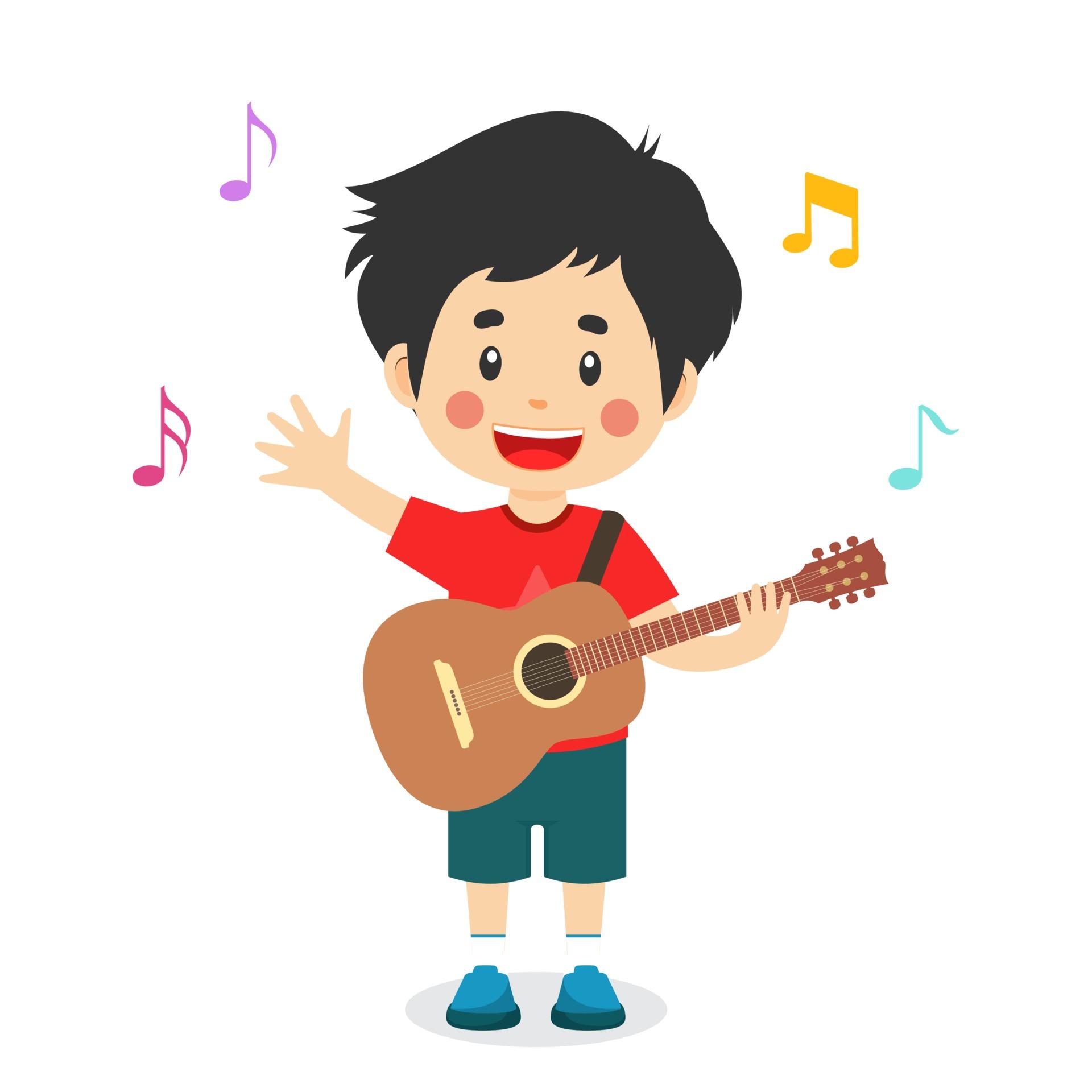 play the guitar
02
Activity 4Listen and tick.
Listen and tick.
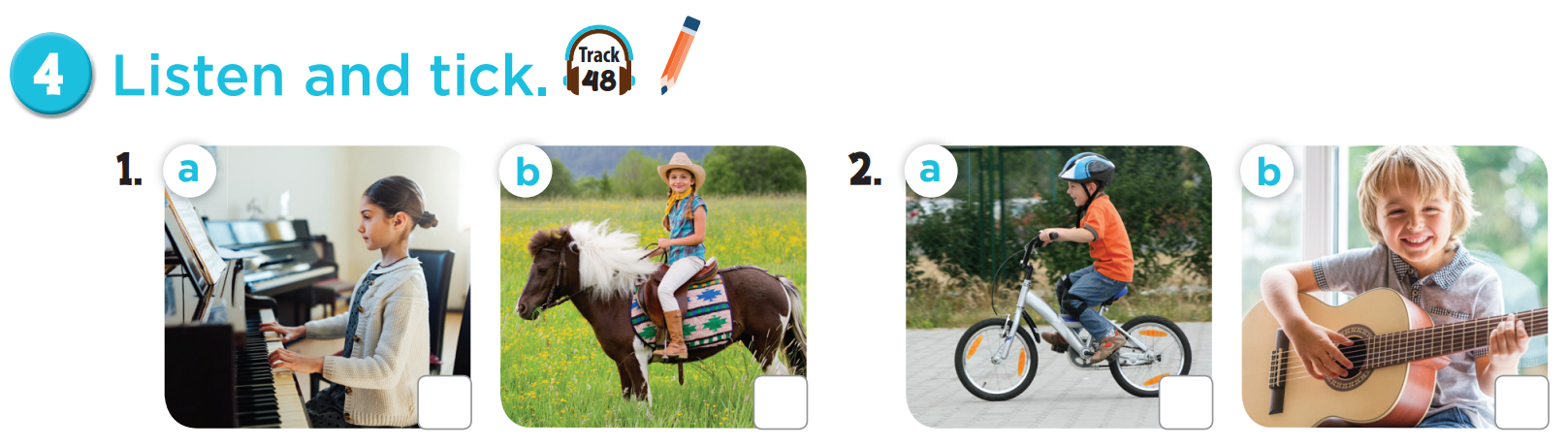 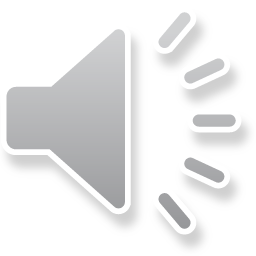 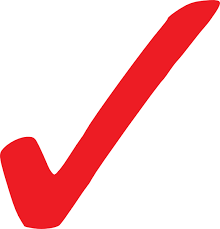 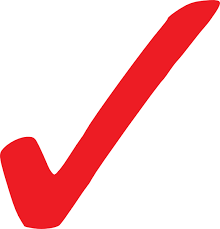 03
Activity 5Look, complete and read.
Work in pairs. Practise.
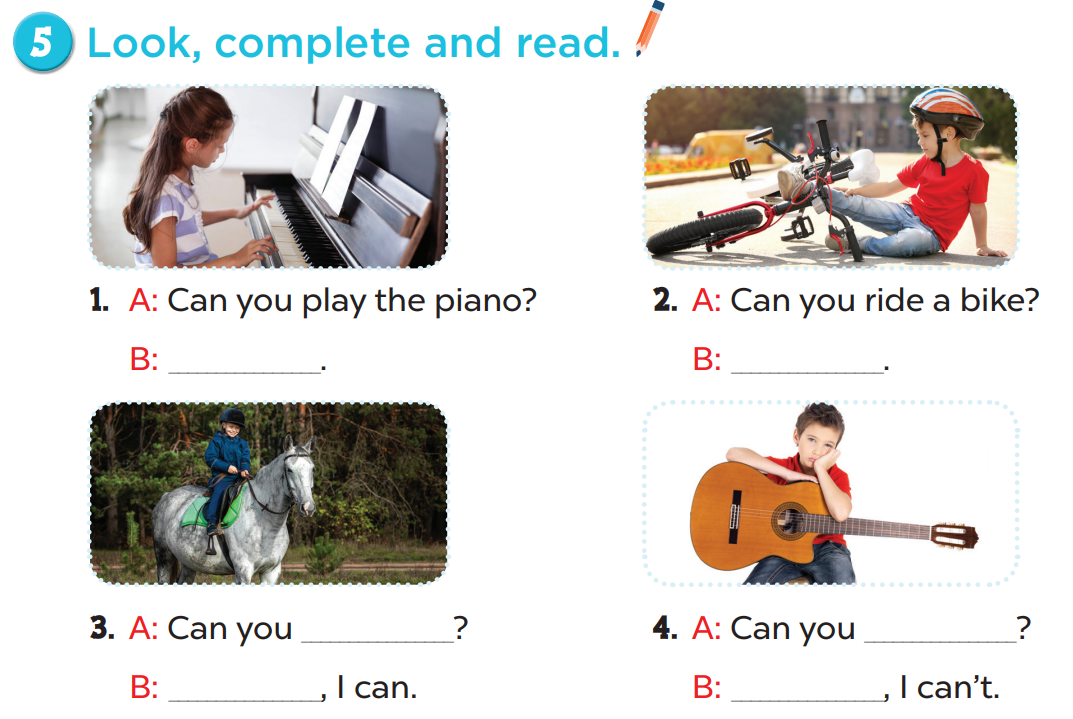 No, I can’t
Yes, I can.
play the guitar
ride a horse
Yes
No
05
Activity 6Let’s play.
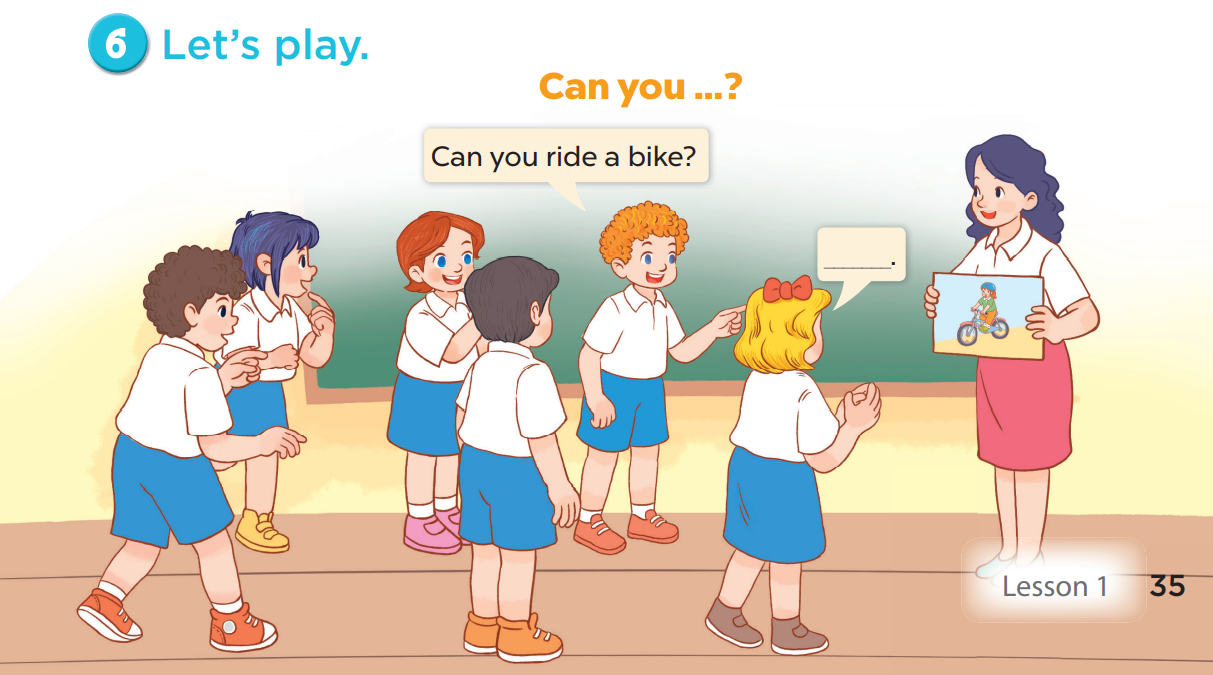 06
Games
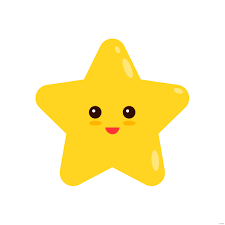 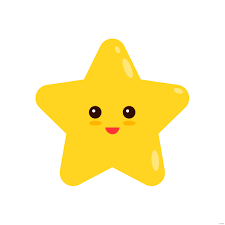 Lucky number!
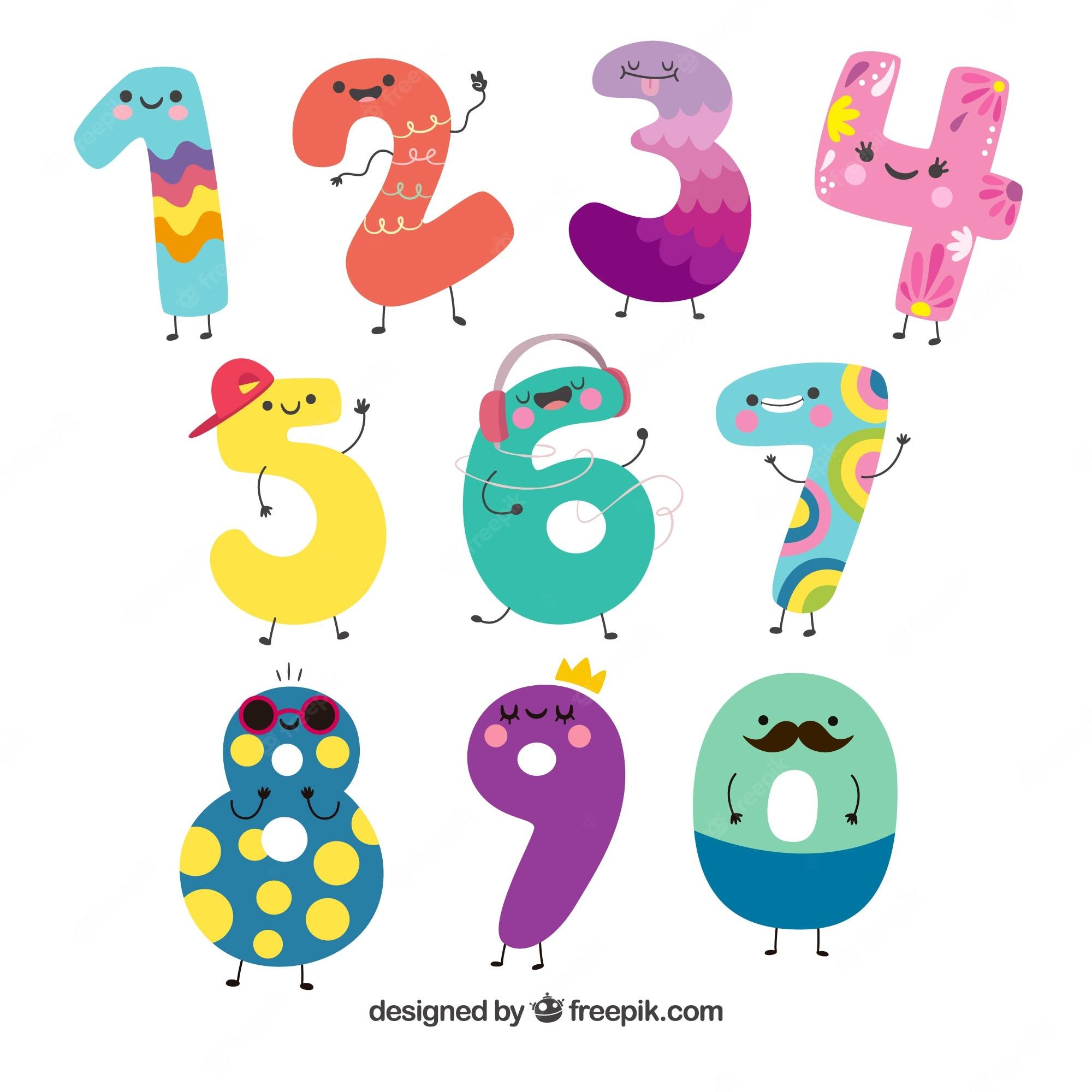 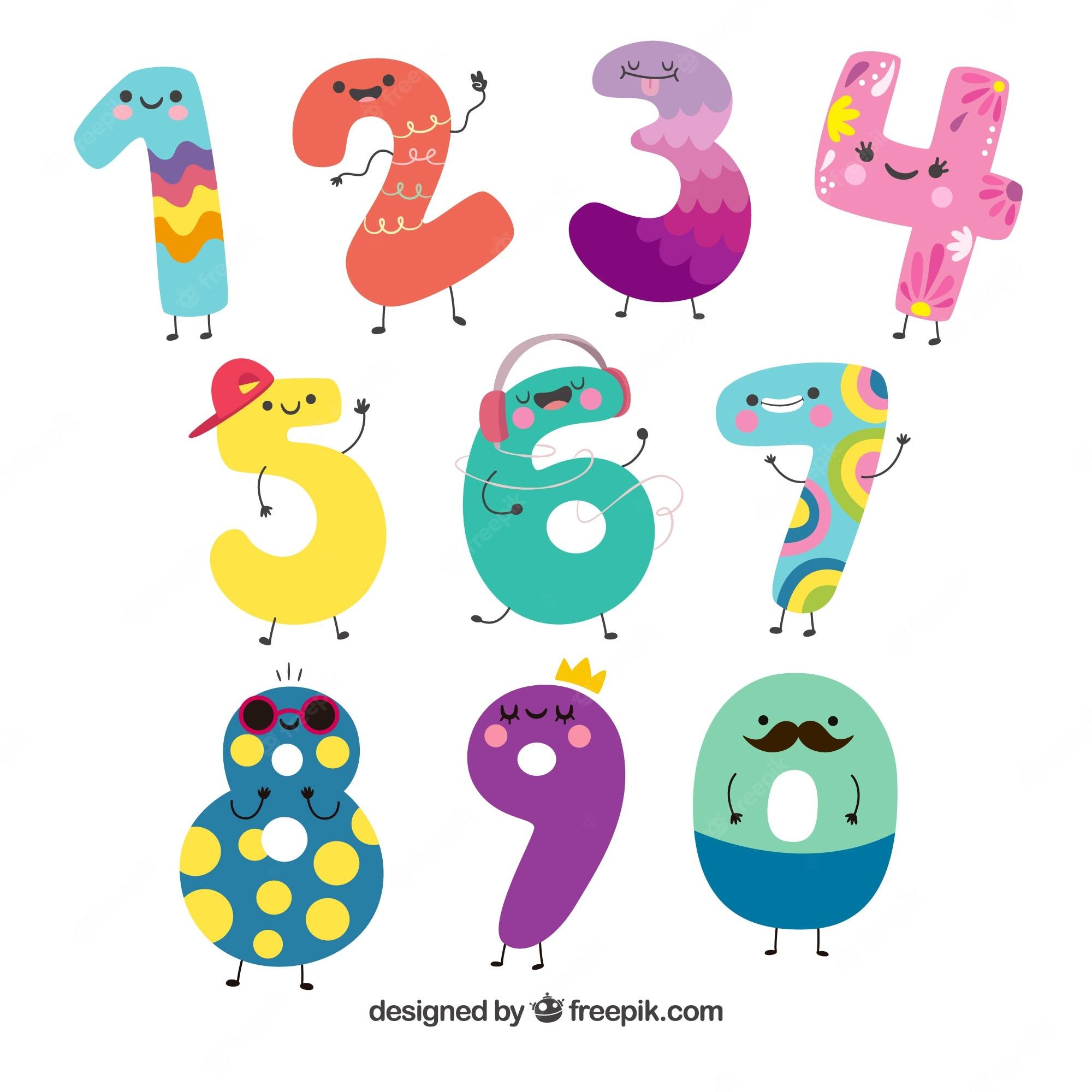 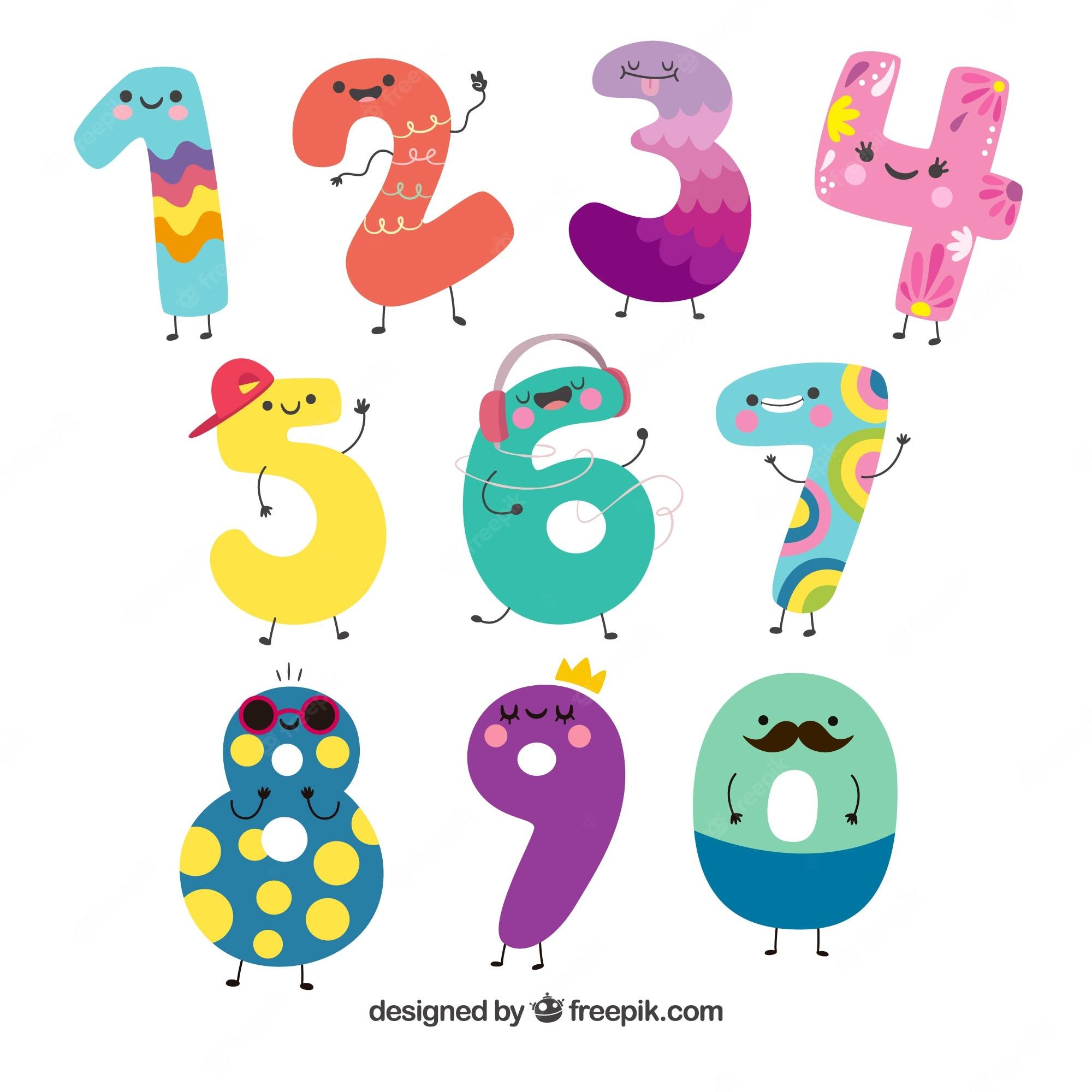 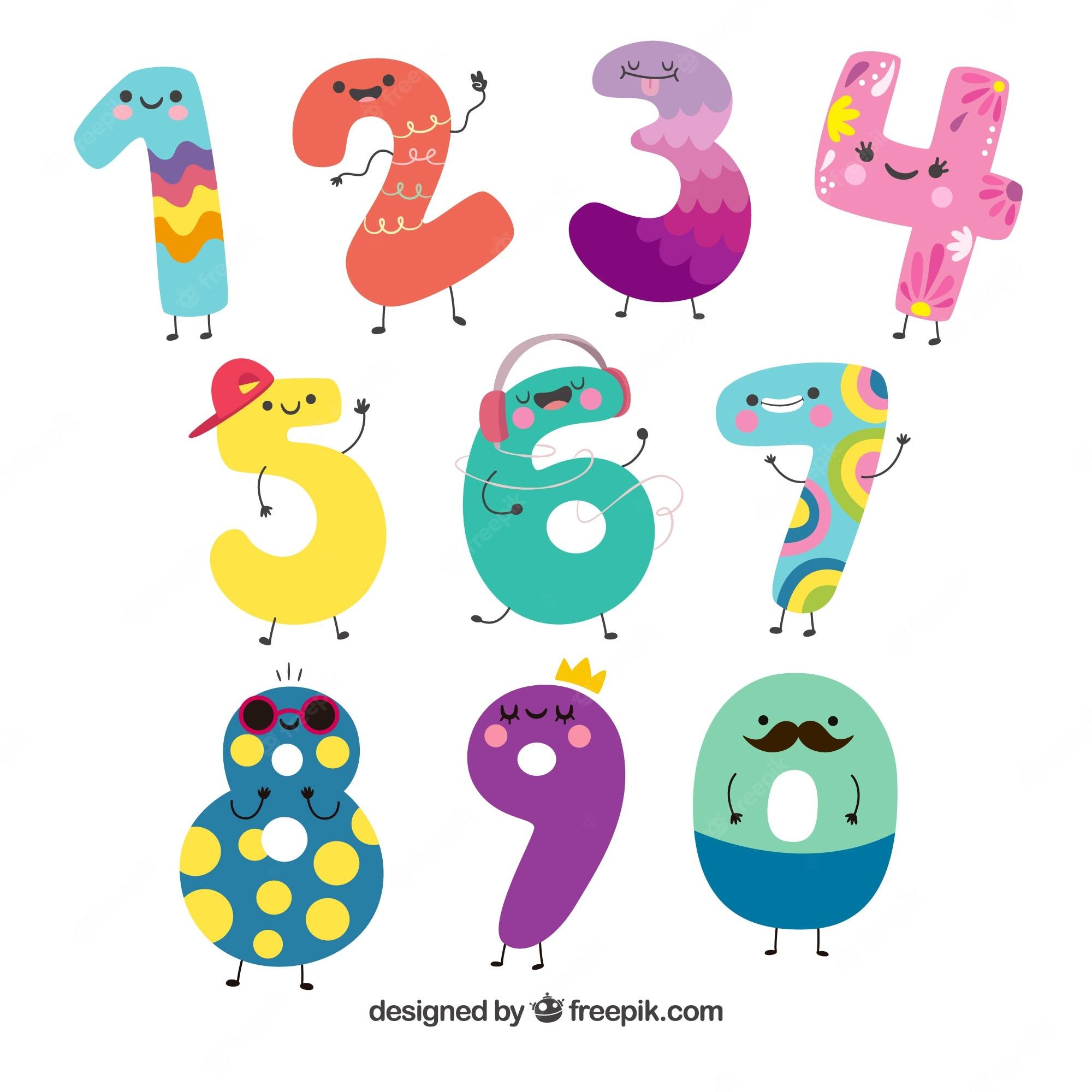 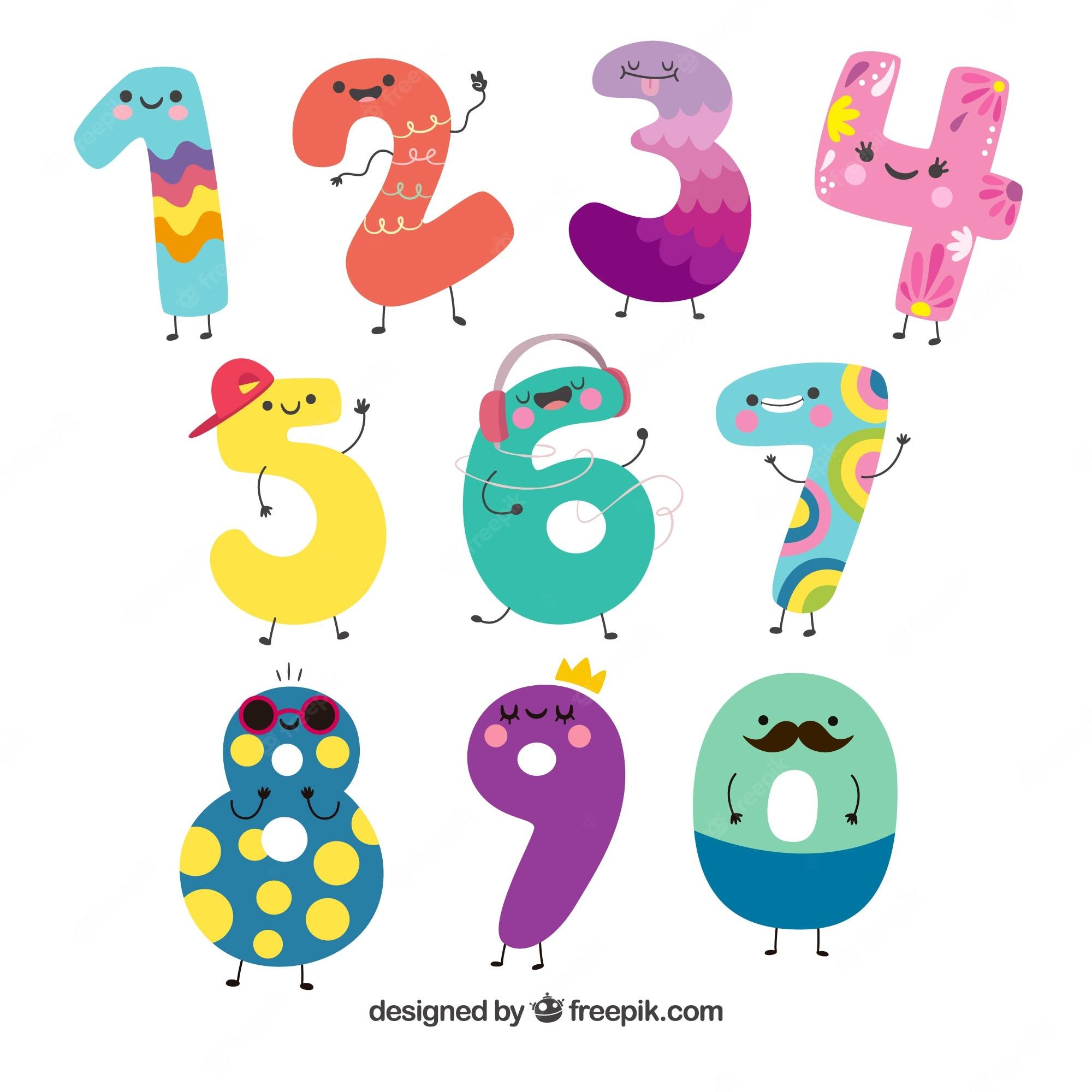 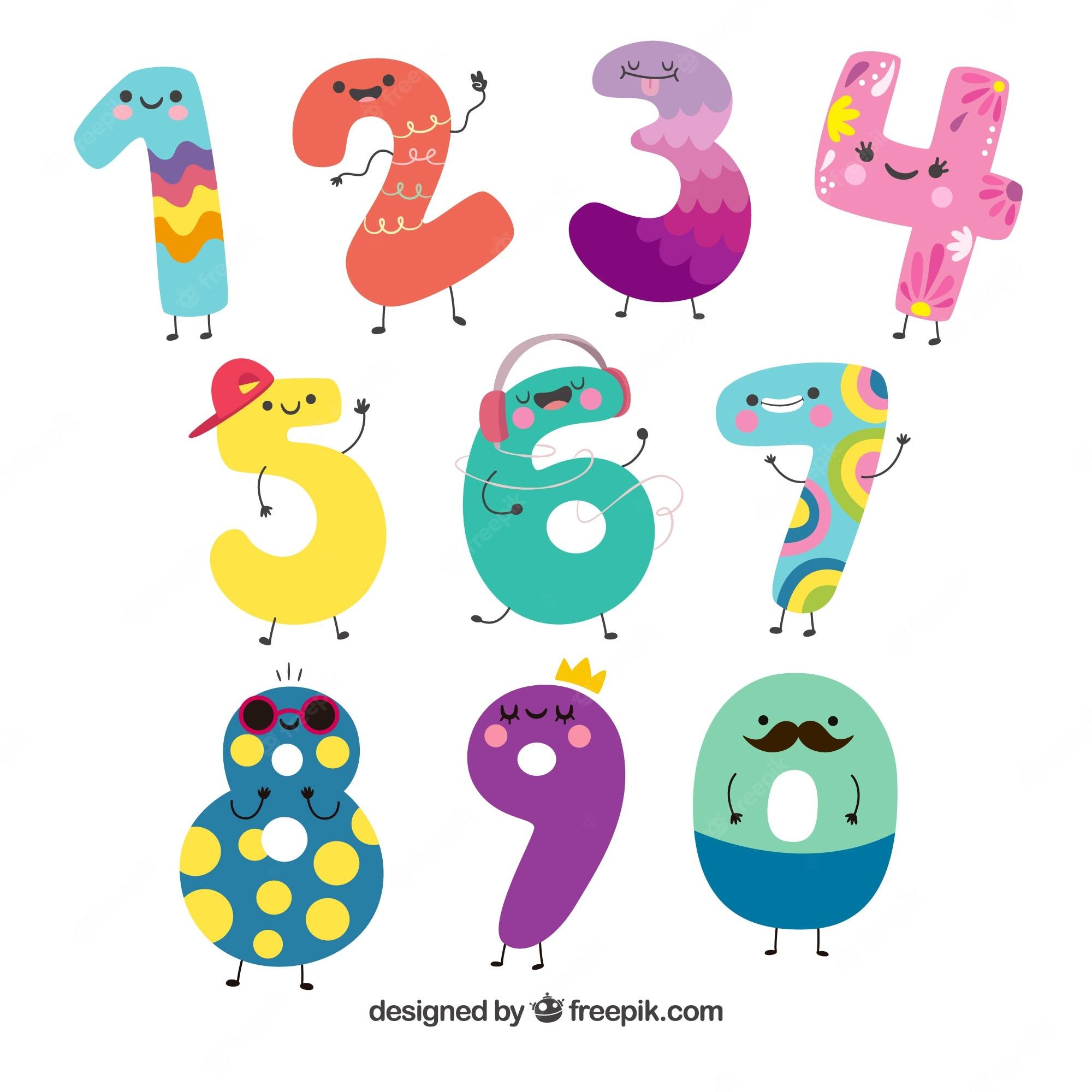 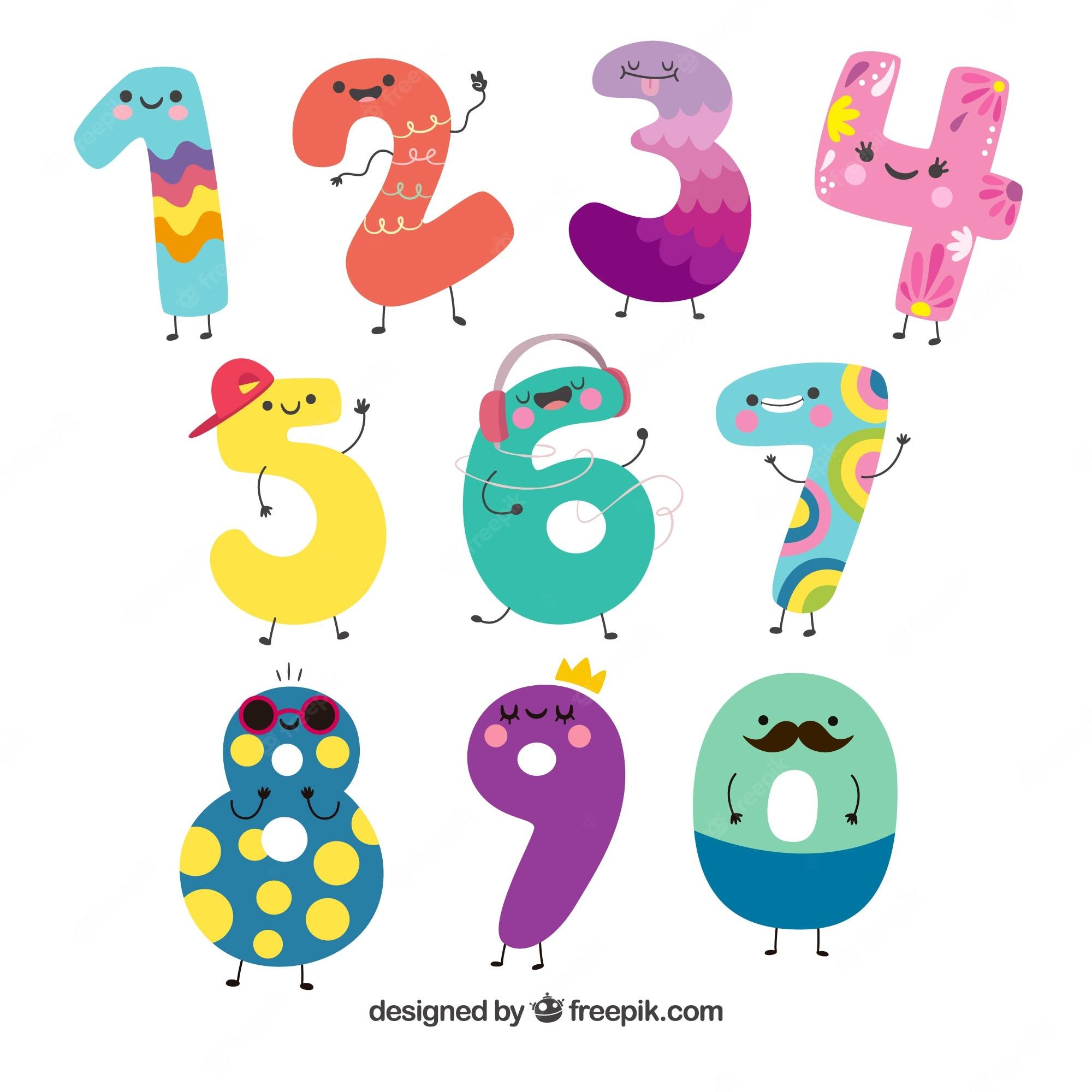 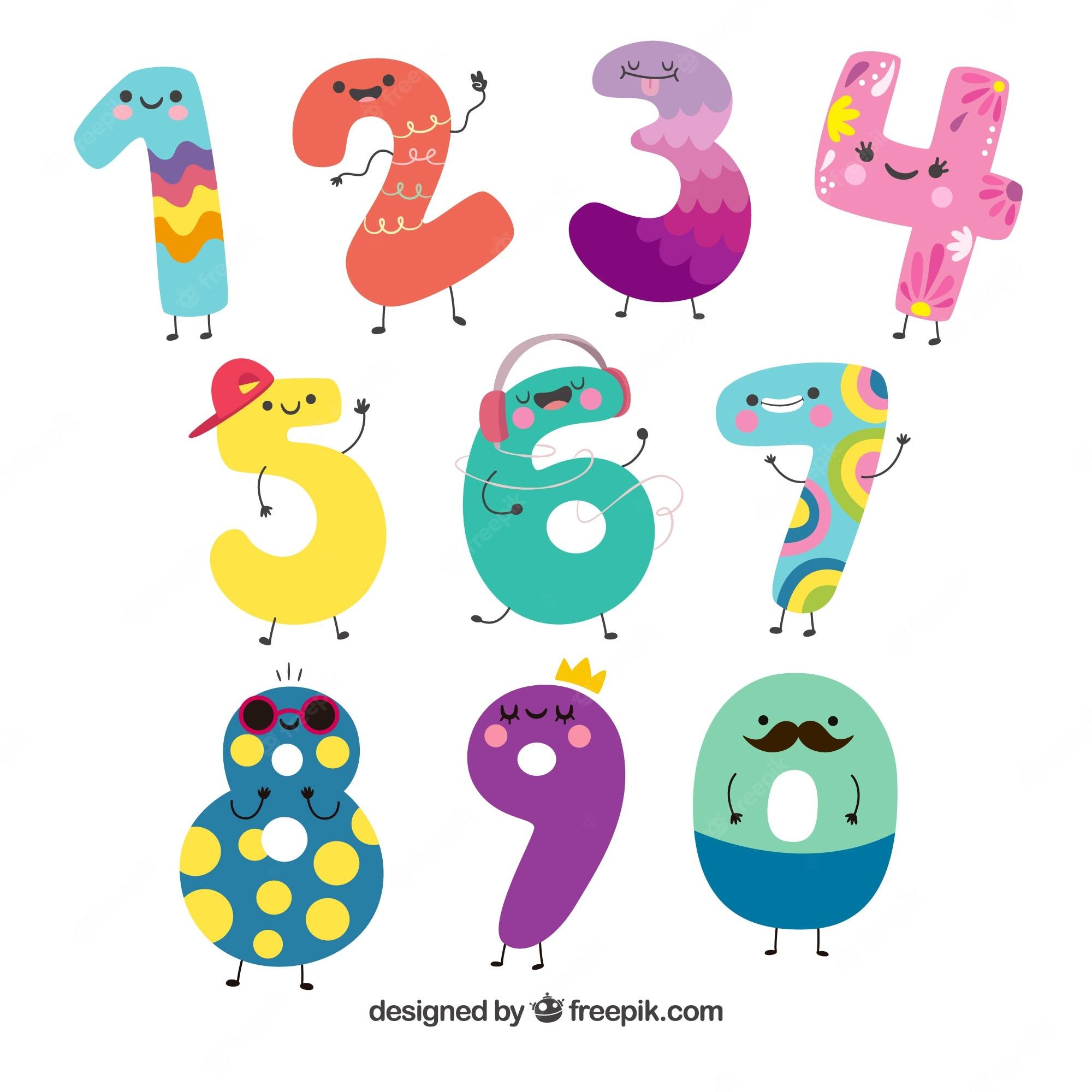 Can you ….………………….?
ride a horse
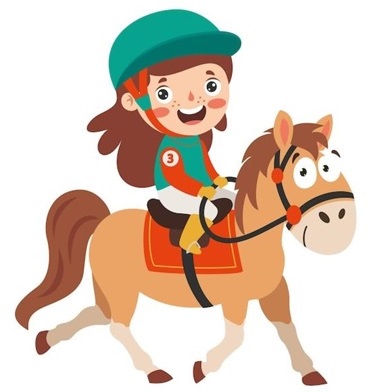 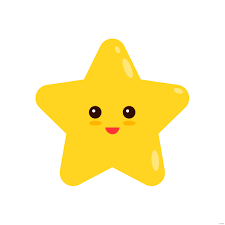 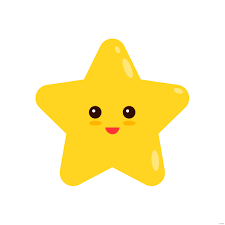 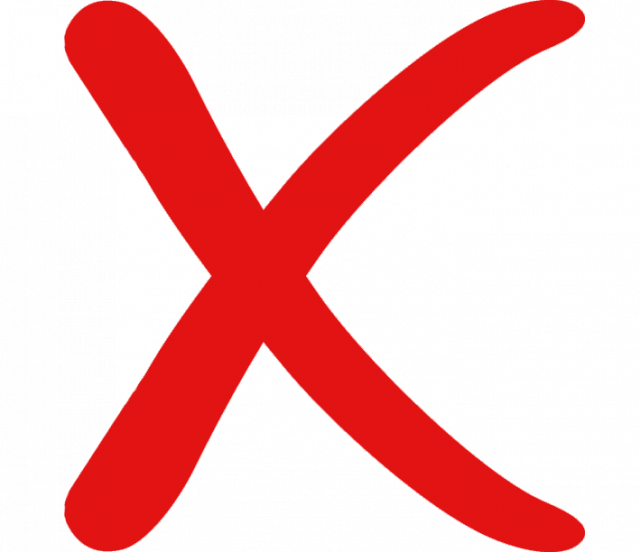 ….., I can’t.
Back
No
[Speaker Notes: DICE ROLL GAME]
Can you ………………….?
ride a bike
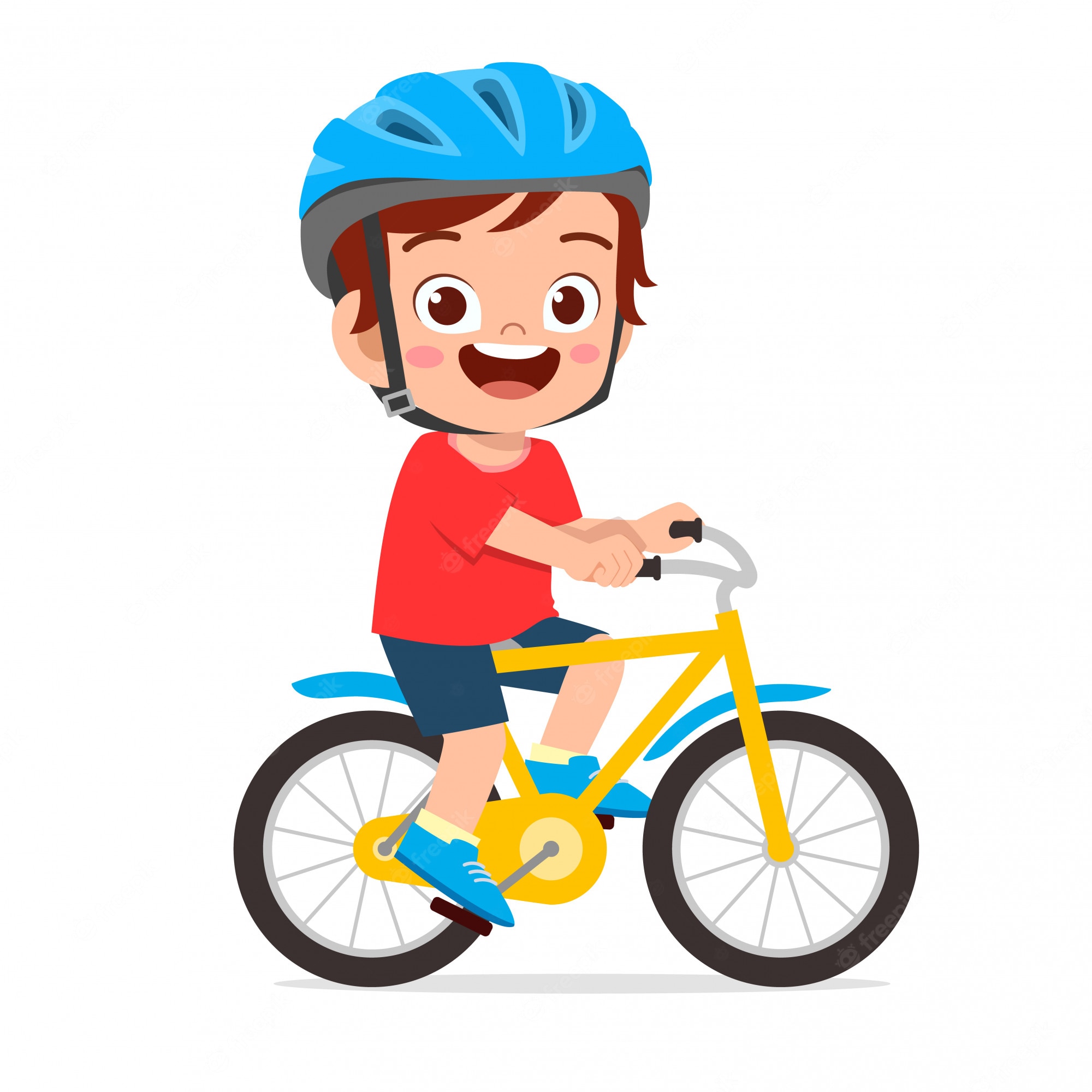 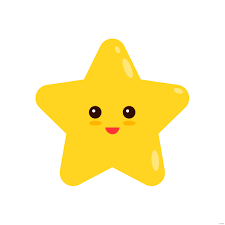 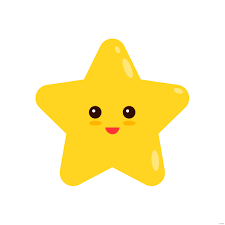 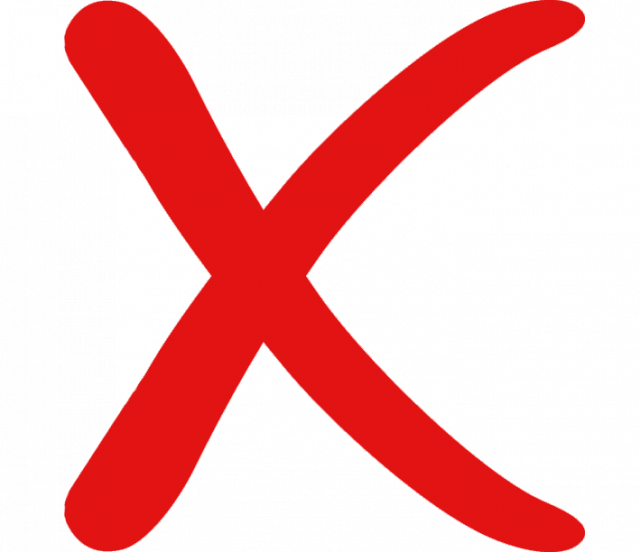 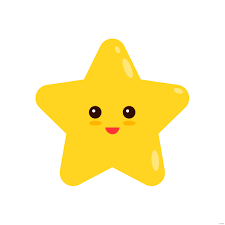 ….., I can’t.
Back
No
Can you ………………….?
ride a bike
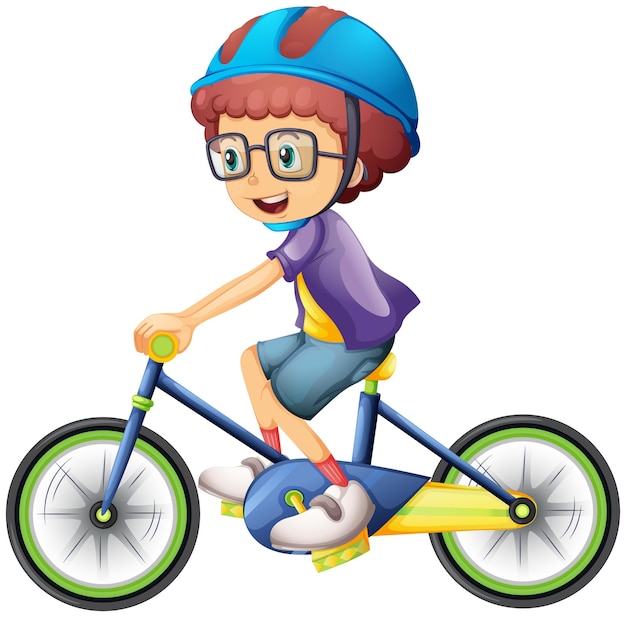 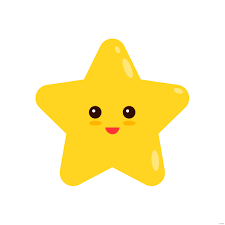 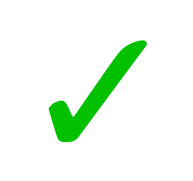 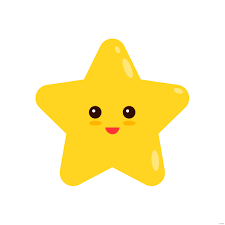 Yes, …………..
I can
Back
Can you ………………….?
fly a kite
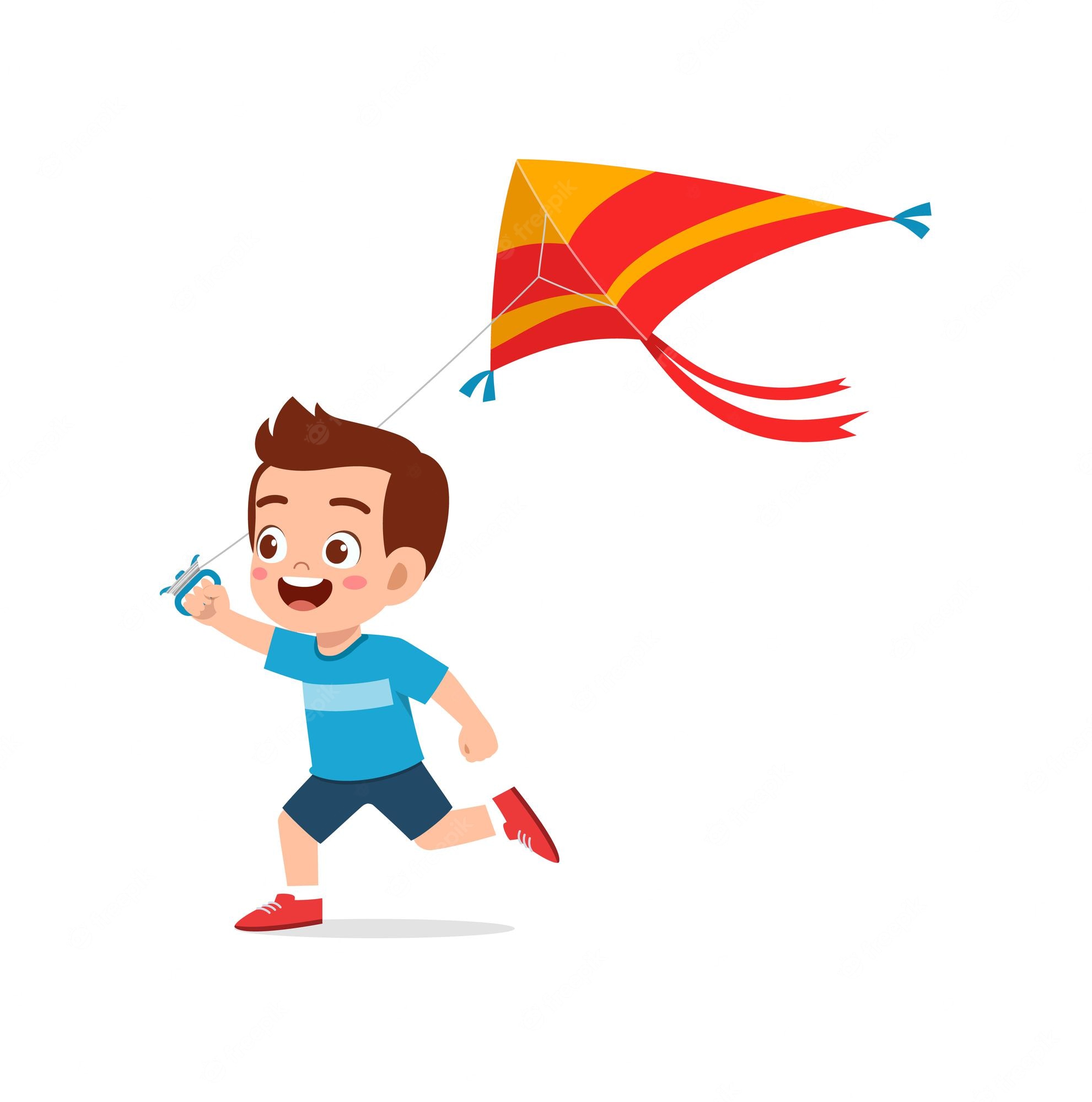 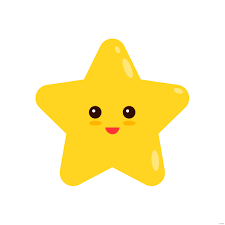 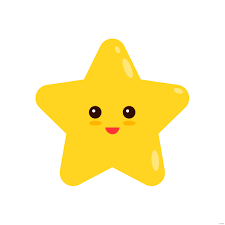 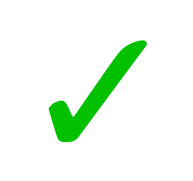 ….., I can.
Back
Yes
Can you ………………..………….?
play the piano
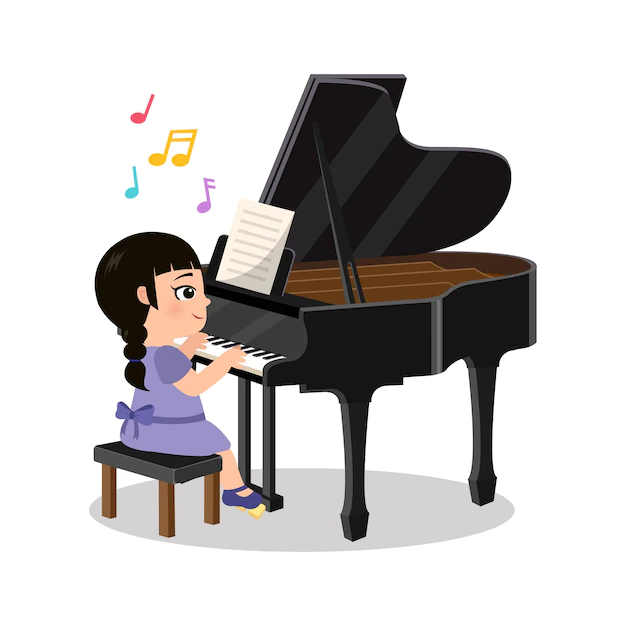 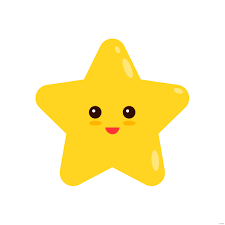 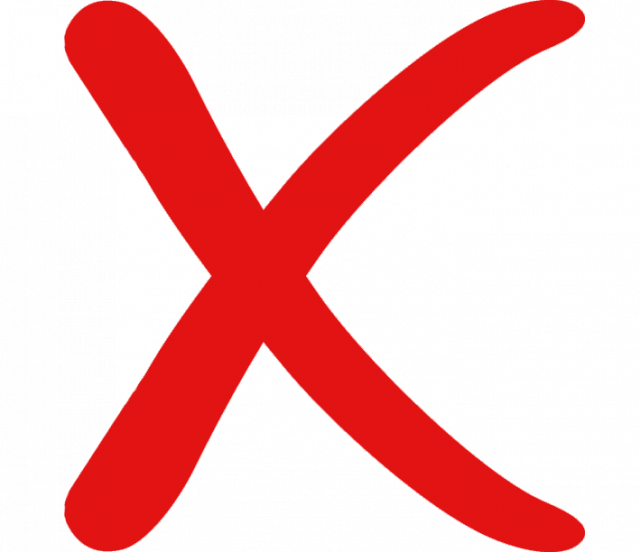 No, ……………….
I can’t
Back
Can you ………….…………….?
play the piano
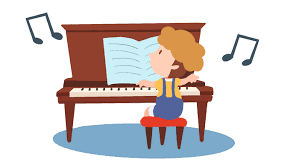 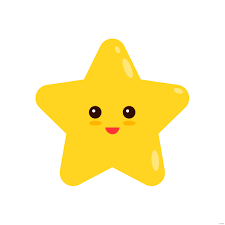 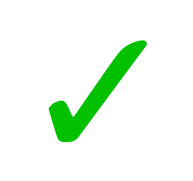 ….., I can.
Back
Yes
Can you ……………………….?
ride a horse
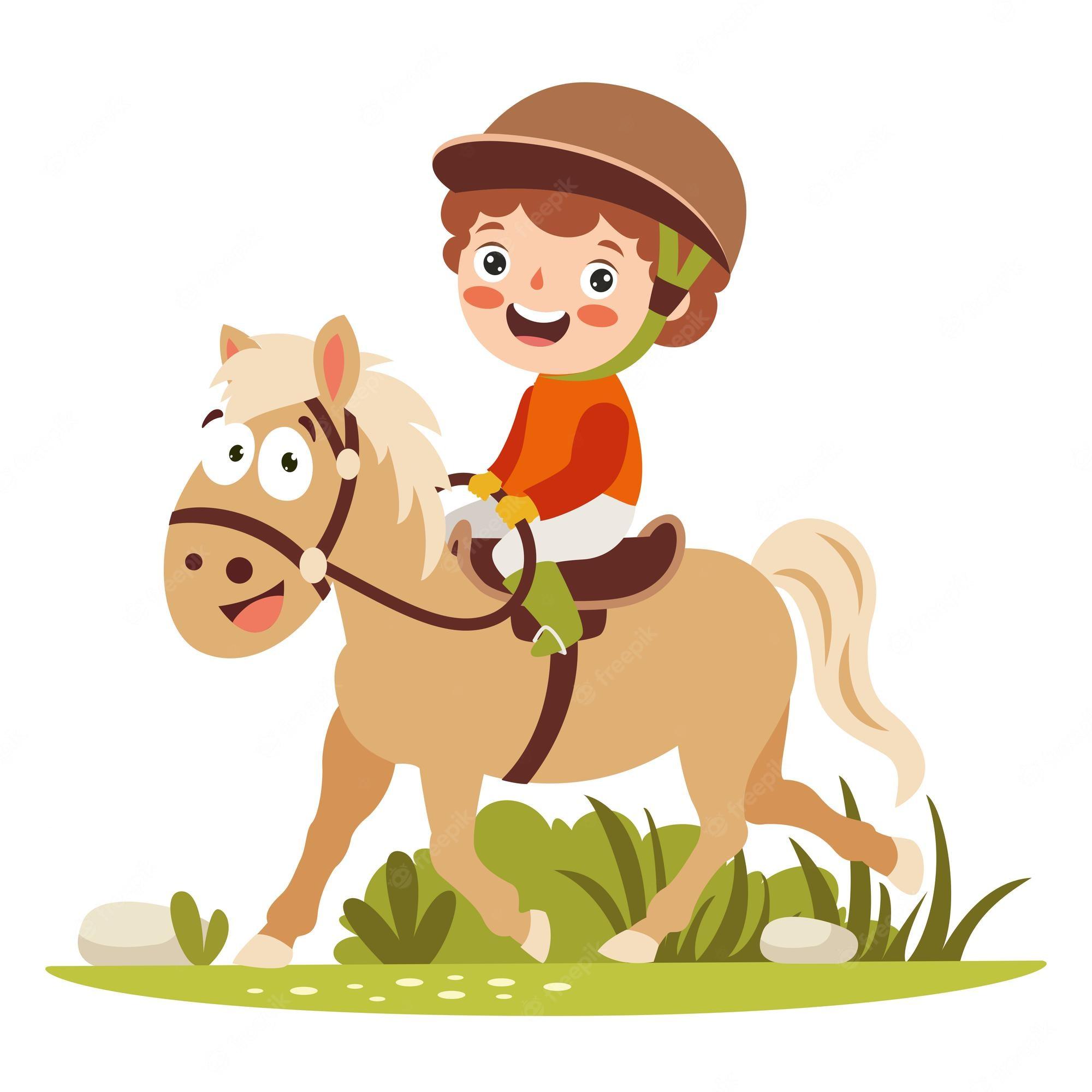 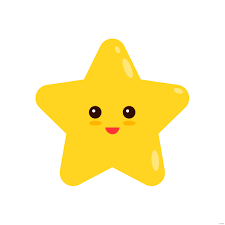 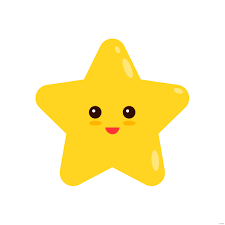 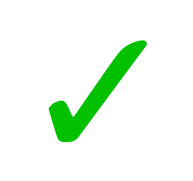 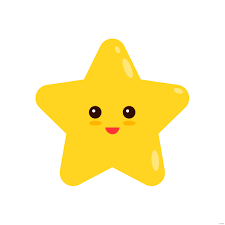 Yes, …………..
I can
Back
Can you ………………….?
skip
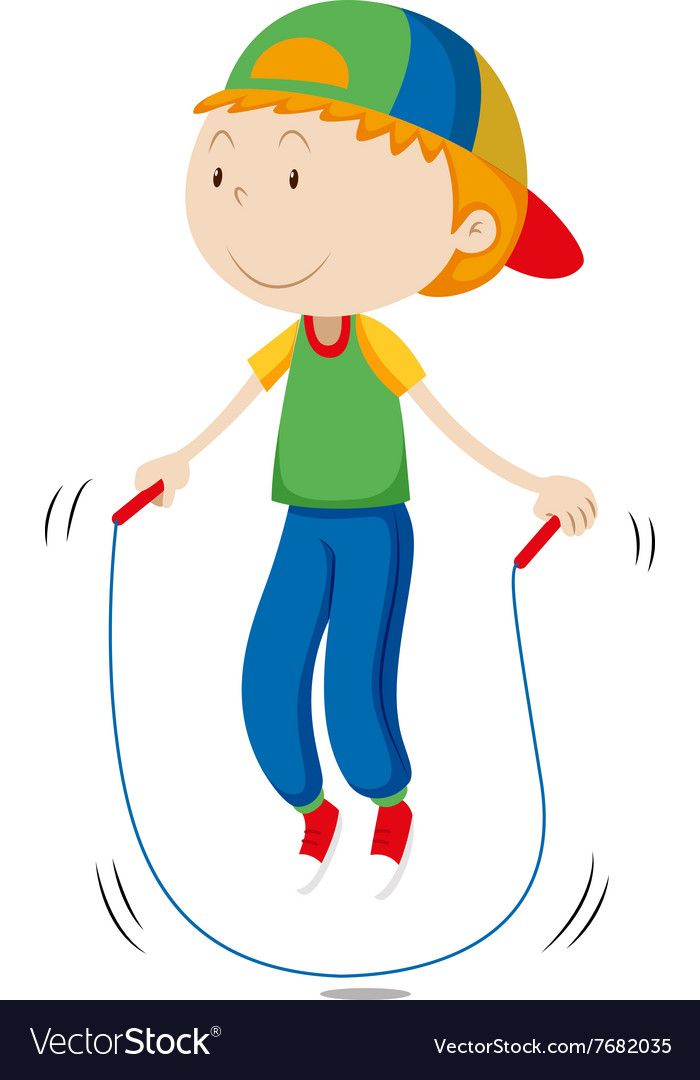 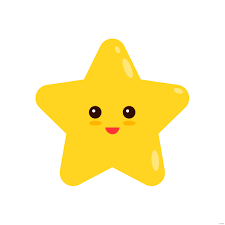 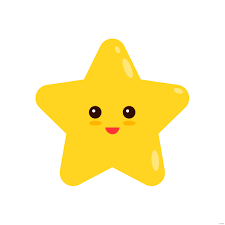 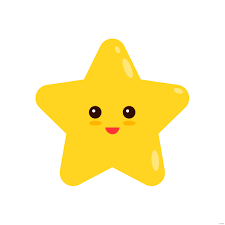 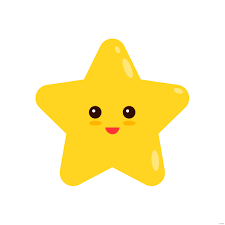 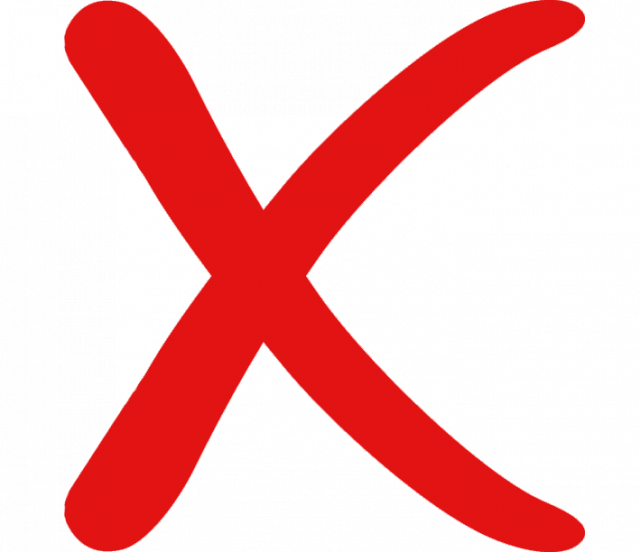 No, ………………..
I can’t
Back